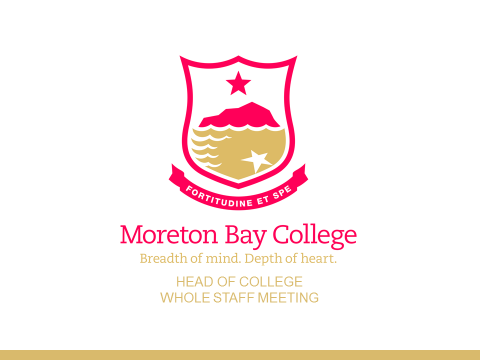 Hearts & Minds

PESA Queensland Conference 2018
What will this workshop cover?
Why a new wellbeing framework at MBC?

Why Hearts & Minds? Where does this framework come from?

How will we apply the framework at MBC?

How was Hearts & Minds launched?

How will we measure the effectiveness of Hearts & Minds?
[Speaker Notes: Framed this presentation with these 5 questions:
Why a new wellbeing framework at MBC?
Why Hearts & Minds? Where does this framework come from?
How will we apply the framework at MBC – what will change and what will we need to do?
How was Hearts & Minds launched?
How will we measure the effectiveness of Hearts & Minds?
For some years now, the Pastoral Team has been investigating possible wellbeing frameworks and approaches to wellbeing 
Although the feedback from stakeholders was that we were all doing great work pastorally, we saw a need to give what we were doing some structure – we wanted to avoid an ad-hoc approach and be confident that our programs were meeting the needs of the girls in terms of their wellbeing]
Why a new wellbeing framework?
The concept of well-being comprises two main elements: feeling good and functioning well. Feelings of happiness, contentment, enjoyment, curiosity and engagement are characteristic of someone who has a positive experience of their life. Equally important for well-being is our functioning in the world. Experiencing positive relationships, having some control over one’s life and having a sense of purpose are all important attributes of wellbeing. 
(New Economics Foundation, 2008)
[Speaker Notes: First and foremost, it was about student wellbeing
We recognised the importance of student wellbeing and the role it plays in setting them up to feel good and function well and, in turn, learn well
This is the definition that comes from the New Economics Foundation in the UK – an organisation that has done a lot of work around wellbeing
We were mindful that the elements of wellbeing that are included in this definition – experiencing positive emotions and relationships, having some control over one’s life and having a sense of purpose – all impact on a young person’s capacity to learn]
Why a new wellbeing framework?
560 000 Australian children (1:7) have had a mental health condition in the previous 12 months

(Child & Adolescent Survey, 2015)
Up to 10% of Australian 14 & 15-year-olds self harm; up to 5% attempt suicide each year

(Australian Institute of Family Studies, 2017)
Half of all ‘adult’ mental health problems begin before the age of 14

(Kessler et al, 2005)
40% of parents report schools as the place that identifies a child might need support

(Child & Adolescent Survey, 2015)
[Speaker Notes: Mindful of the statistics around child and adolescent mental health in Australia
These types of statistics are a clarion call to promote wellbeing and explicitly teach wellbeing skills and schools are well-placed to influence their students’ wellbeing]
Why a new wellbeing framework?
A wellbeing framework provides a platform for wellbeing education

Focuses on the tools and processes that promote good mental health 

Aims to foster good wellbeing and prevent mental ill health
[Speaker Notes: A wellbeing framework provides a platform for wellbeing education and we see great value in teaching wellbeing skills
We knew that wellbeing education is a way to develop in our students tools and processes that promote good mental health and therefore buffer against mental ill health
It is not about fixing what is wrong with students – it is about being proactive rather than reactive]
Why a new wellbeing framework?
Link between wellbeing and learning

…Student wellbeing is strongly linked to learning. A student’s level of wellbeing at school is indicated by their level of satisfaction at school, their engagement with learning and their social-emotional behaviour. It is enhanced when schools in partnerships adopt evidence-informed practice with families and the community. (Noble, 2008)

Wellbeing is the ‘oil of learning’. (Mann, 2006)

Wellbeing is not the destination but the nourishment for the learning journey. (Mann, 2006)
[Speaker Notes: The other reason why wellbeing is relevant to us is all to do with optimising learning outcomes
It’s a simple formula: healthy wellbeing equates with more effective learning and better outcomes – it’s impossible to separate the 2
Think about the anxious child or the tired teenager we see in our classrooms who aren’t  engaging with their learning; the young girl who’s struggling to find a friendship group because she doesn’t have the social-emotional skills to build connections with her peers and teachers – they all face barriers to their learning]
Why a new wellbeing framework?
OECD identifies teachers, schools and parents have a role to play in improving the wellbeing of 21st century children (Choi, 2018)

A need to align our approach to pastoral care with an evidence-based framework

A framework allows ongoing auditing of programs
[Speaker Notes: Knowing that we teachers, schools and parents have a role to play in improving the  wellbeing of 21st century learners we saw a need to align our pastoral programs with an evidence-based framework
Having that framework keeps us honest – it allows for ongoing auditing of our programs to ensure they are effective in terms of optimising the girls’ wellbeing]
Why Hearts & Minds?
Pastoral Team has been investigating possible wellbeing frameworks for some years – needed to fit MBC’s context

Explored Positive Education

2 criteria
Evidence-based
Alignment with MBC’s values and mission

2016 – investigated The 5 Ways to Wellbeing and developed a proposal
Why Hearts & Minds?
What is the The 5 Ways to Wellbeing?

A wellbeing framework developed by the UK’s New Economics Foundation (nef) 

Involved the development of a set of 5 evidence-based actions that would improve personal wellbeing (i.e. help individuals feel better and function better)
Why Hearts & Minds?
What are the 5 actions?
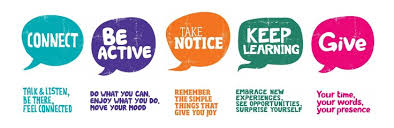 Why Hearts & Minds?
Audits were conducted at MBC (in Primary and Secondary) and at MBBC

Programs such as HPE, RE, year level camps, service learning, PYP (Primary), PMP (in Secondary), House (Secondary) were evaluated in terms of the 5 actions.
[Speaker Notes: Audits were conducted at MBC (in Primary and Secondary) and at MBBC
Programs such as HPE, RE, year level camps, service learning, PYP (Primary), PMP (in Secondary), House (Secondary) were evaluated in terms of the 5 actions
Year 6-12 students completed surveys which asked a series of questions using the language of The Five Ways to Wellbeing and  were also given the opportunity to provide qualitative data
Results indicated that the 5 actions were already embedded in our approach to pastoral care and student wellbeing, but showed there were areas that needed further development]
Why Hearts & Minds?
Why Hearts & Minds?
Why Hearts & Minds?
Why Hearts & Minds?
Why Hearts & Minds?
A random sample of Year 7-11 students (P = 126) completed surveys which asked a series of questions using the language of The Five Ways to Wellbeing
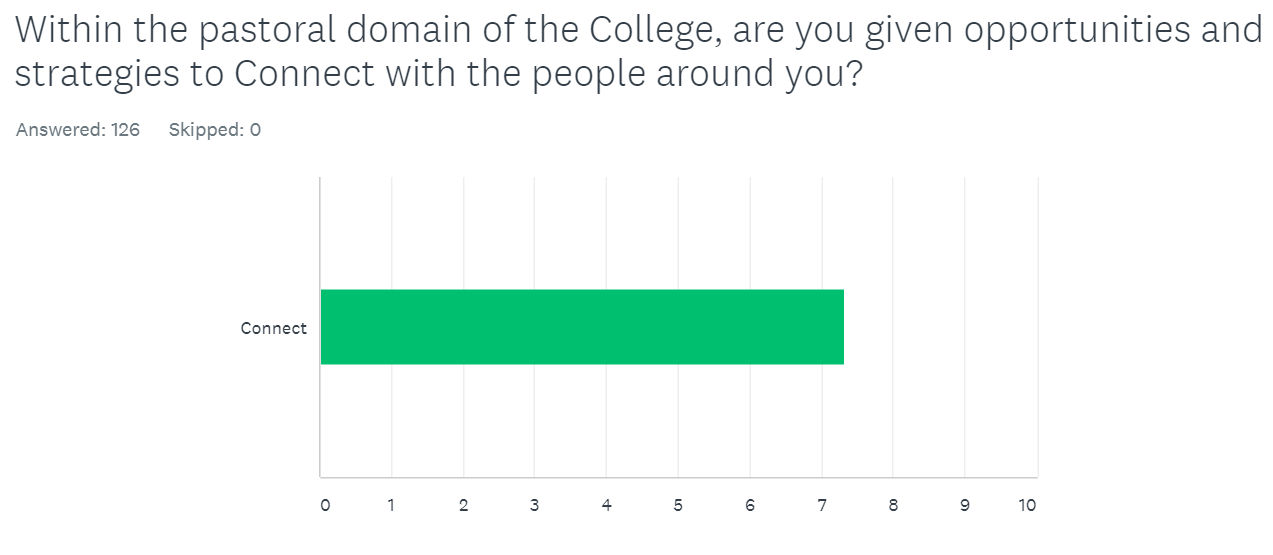 Why Hearts and Minds?
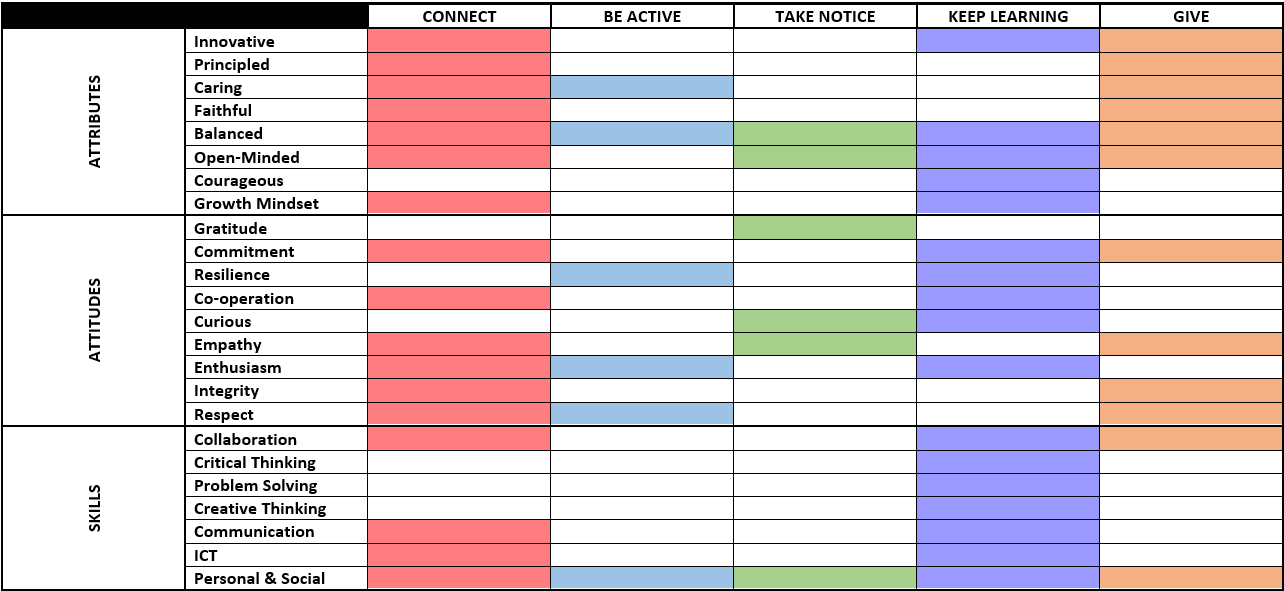 [Speaker Notes: Along with the auditing process, we’ve also recently mapped the 5 actions against the Graduate Attributes, Attitudes and Skills
This was about asking the question: If these are the things we want our graduates to leave our Colleges with, then how can they be fostered through our wellbeing framework?
The shaded cells show how different attributes, attitudes and skills are represented in each of the 5 actions - each one is represented in at least 1 of the 5
How we approached this was to take each of the attributes (e.g. caring) and ask: Which of the 5 actions allows for that attribute to be developed? 
For example: the attribute or principled could be developed through connecting with and giving to others
Likewise, by taking notice and learning new things, the attitude of curiosity would be developed]
Why Hearts & Minds?
Results indicated that the 5 actions were already embedded in our approach to pastoral care and student wellbeing.

However, it also showed there were areas that needed further development.
How will we apply the framework?
No change to our approach, but we will continue to evaluate our pastoral work and our wellbeing programs

5 Ways to Wellbeing will overlay current approach and be called Hearts & Minds

Hearts & Minds comes from our tagline: Breadth of mind. Depth of heart.

The 5 actions will be explored in pastoral programs (e.g. PYP, PMP, House, Service Learning)
[Speaker Notes: No change to our approach, but we will continue to evaluate our pastoral work and our wellbeing programs – to ensure they are current and fresh and ‘hitting’ the 5 actions
5 Ways to Wellbeing will overlay current approach and be called Hearts & Minds
Hearts & Minds comes from our tagline: Breadth of mind. Depth of heart.
In terms of the girls, we have launched this in secondary at Assembly in week 7 – important that it came from the girls themselves, so we had the College Captains take responsibility for the launch 
This week during PMP lessons, all secondary girls will complete a personal audit and an online survey
Applying the framework will be about exploring the 5 actions in pastoral programs and looking for opportunities to embed them in activities and routines, with the ultimate goal being to optimise the girls’ wellbeing]
How will we apply the framework?
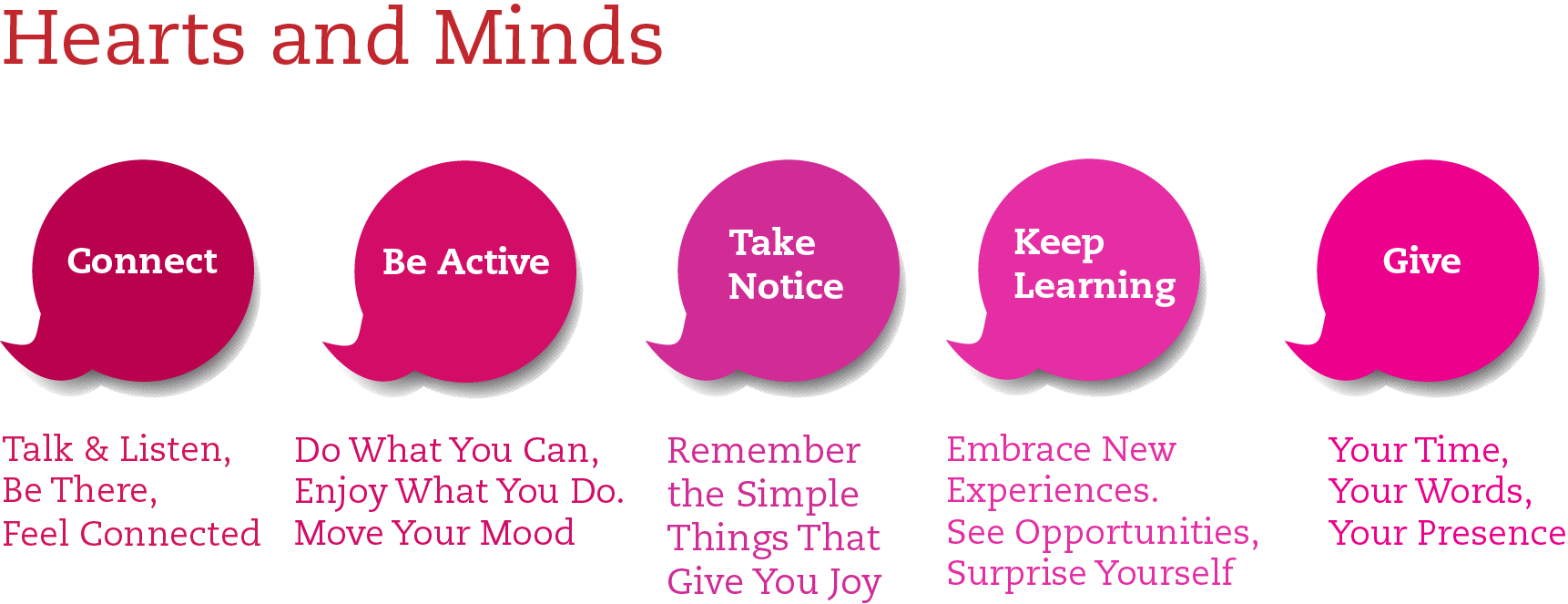 [Speaker Notes: What does our version of the 5 Ways to Wellbeing look like?]
How was Hearts & Minds launched?
Presentation to staff at staff meeting

To students from students (the College Captains) at an Assembly presentation

Letter to parents

Presentation to parents at Parent Forum

Newsletter article, bookmarks and poster
What about staff wellbeing?
Staff wellbeing audit

Feedback from staff about ideas to foster staff wellbeing

Staff Wellbeing Committee was started
[Speaker Notes: We’re very aware that for students to learn skills of wellbeing, they need to teachers who are equipped to teach those skills
With that in mind, we recognise the importance of staff wellbeing
At  the PESA National Conference in Melbourne in April, the overriding message was about the importance of starting with staff wellbeing when implementing a wellbeing framework]
How will we measure the effectiveness of Hearts & Minds?
Student wellbeing - ACER  SEW Survey

Exploring a partnership with University of Adelaide and other methods of measuring student wellbeing and teacher wellbeing
How does Hearts & Minds align with policy and procedures?
Hearts and Minds 
Five Ways to Wellbeing
Positive Behaviours Policy and Procedure (MBC)
Anti Bullying Strategy
Network User Agreement
Mobile Phone Procedures
College Behaviour Expectations
Mental Health Strategy
[Speaker Notes: An attempt to demonstrate the alignment
Where does this all fit in?
Explain what the pastoral teams have been doing.]
Hearts & Minds
When educating the minds of our youth, 
we must not forget to educate their hearts
- Dalai Lama